Boer in de Klas
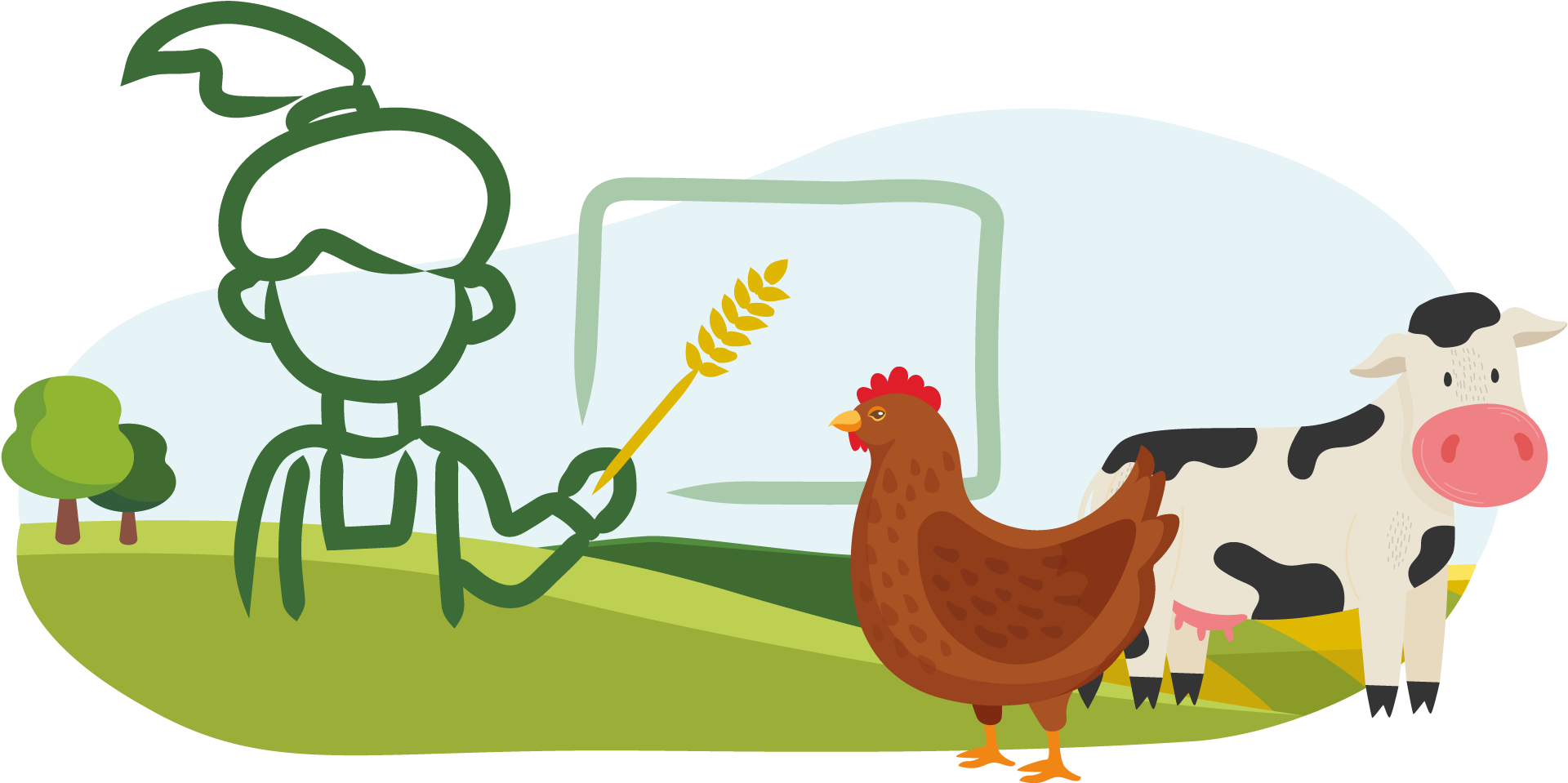 Boer in de Klas
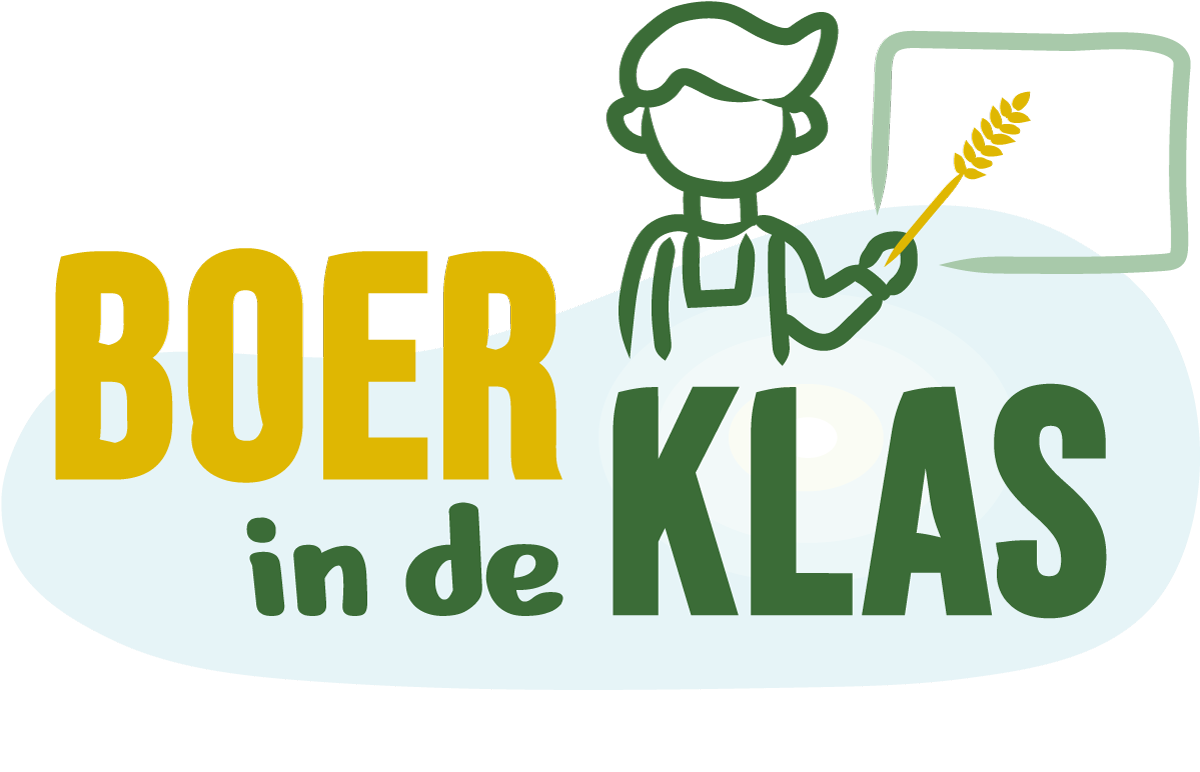 Titel
Tekst toevoegen
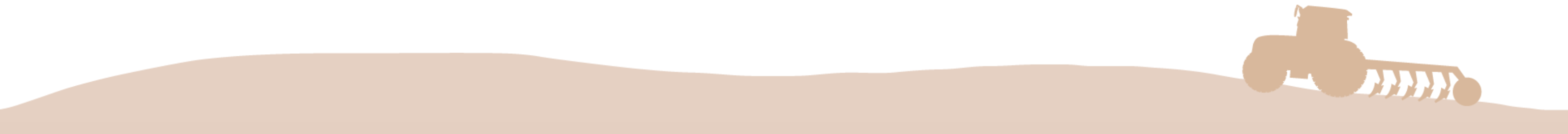 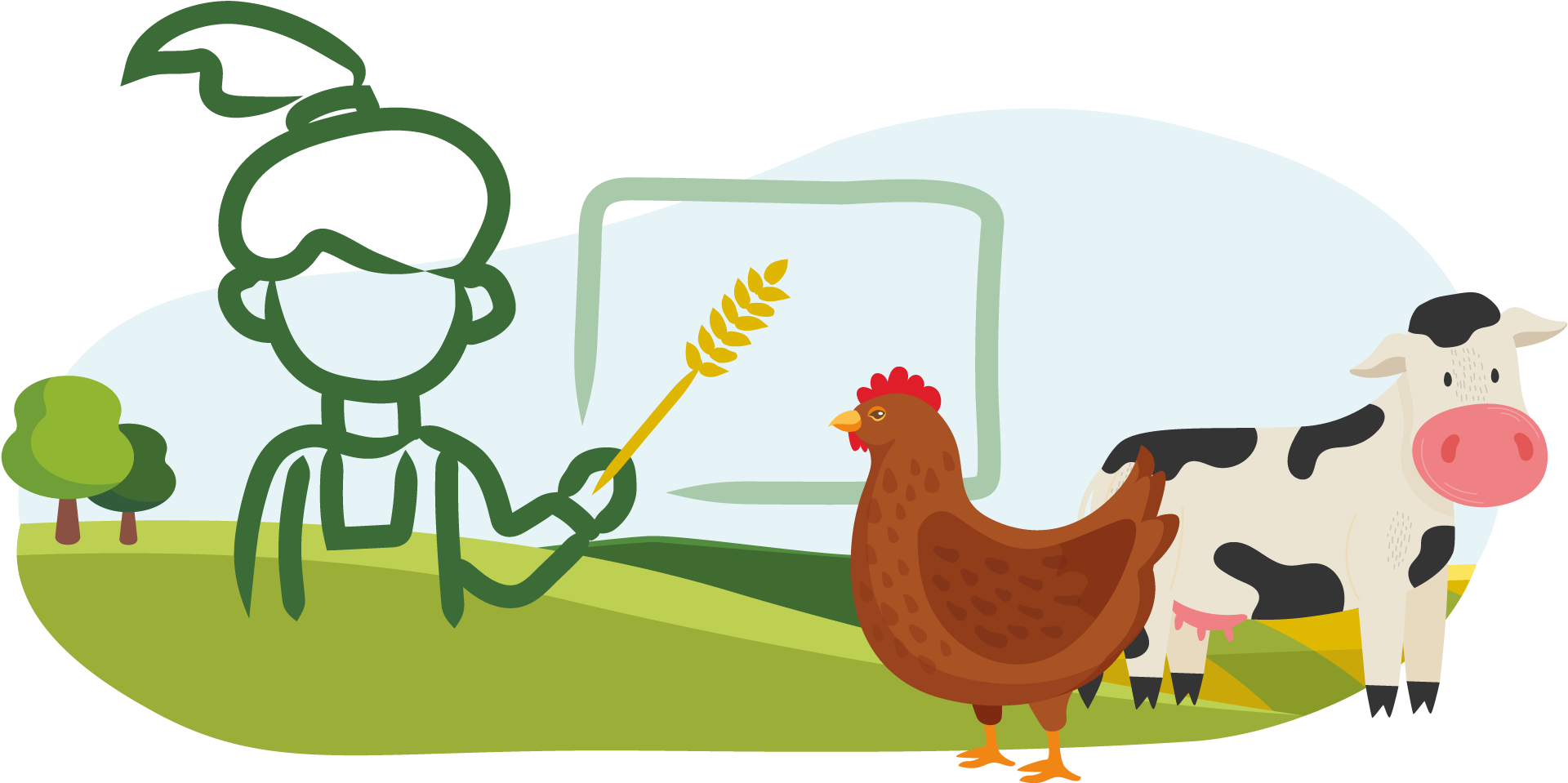 Boer in de Klas
Tekst toevoegen
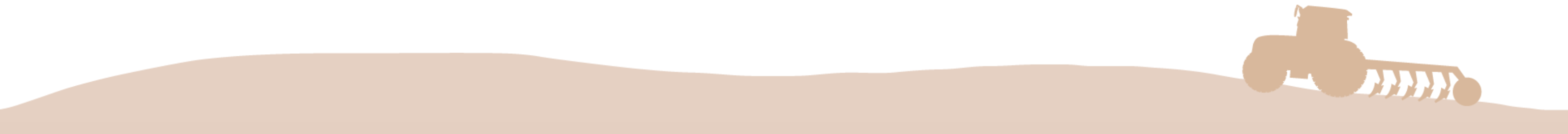 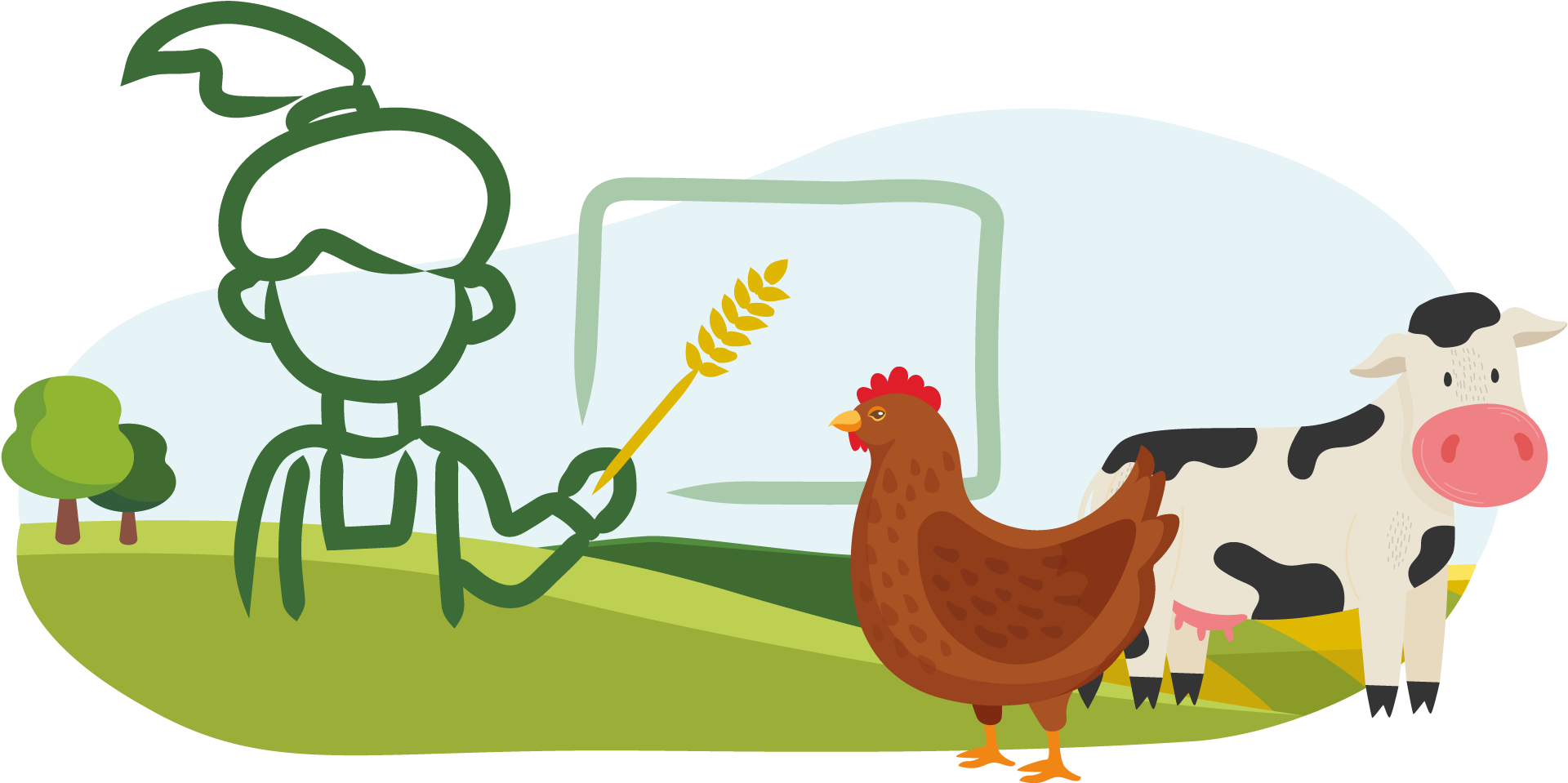 Boer in de Klas
Tekst toevoegen
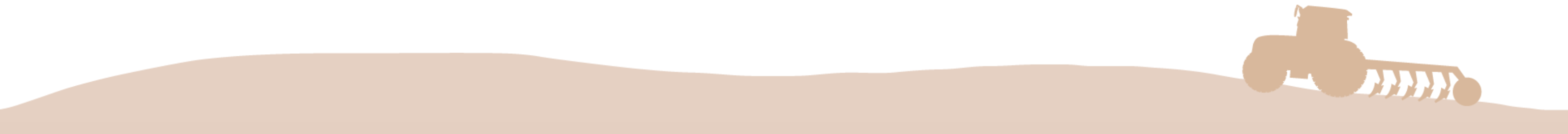 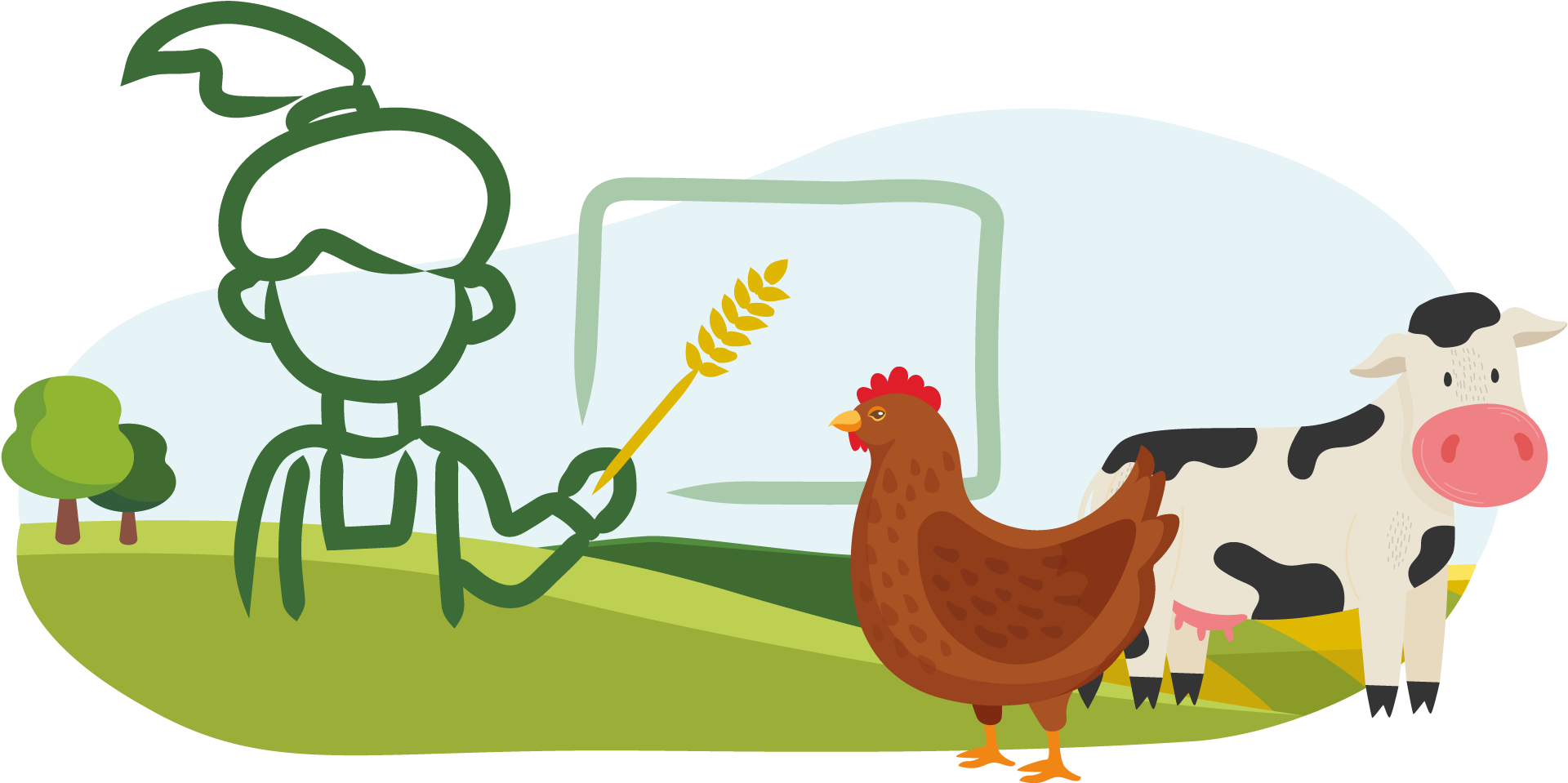 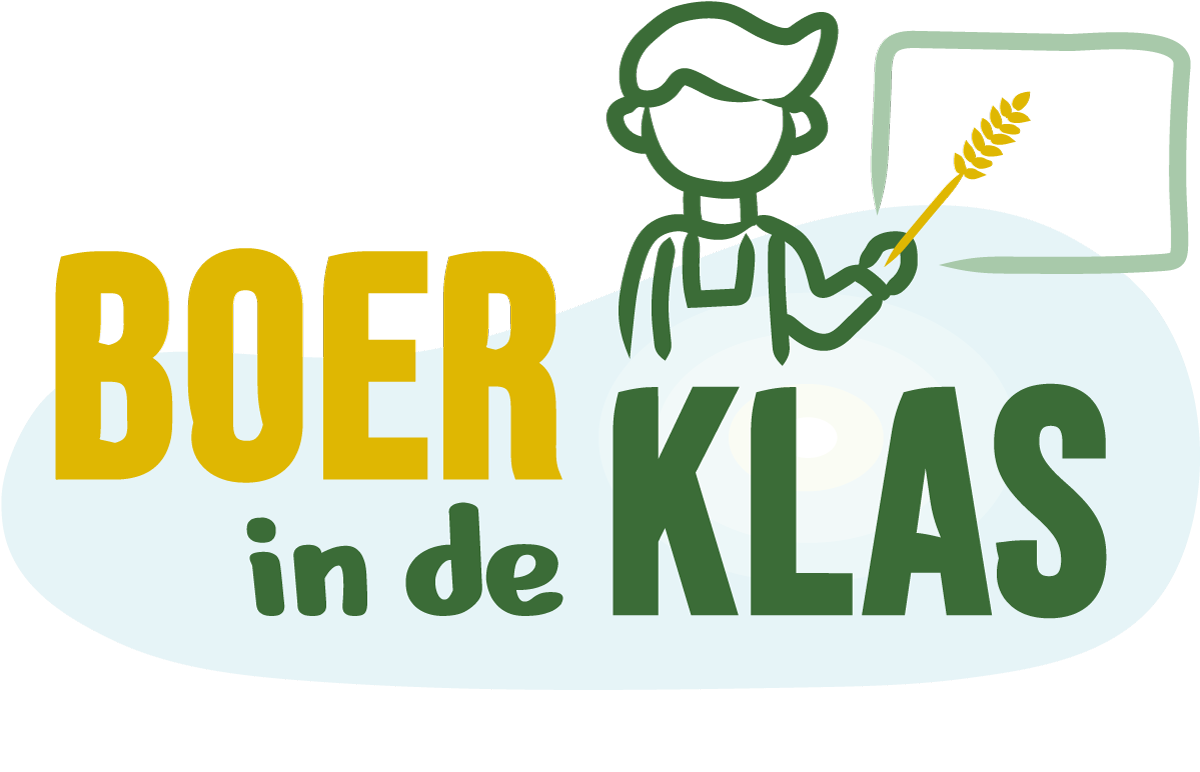 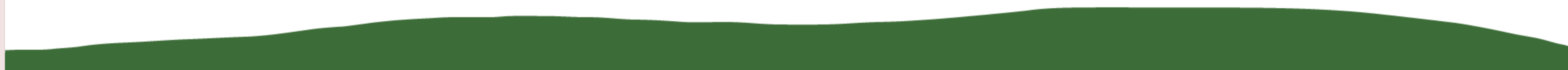 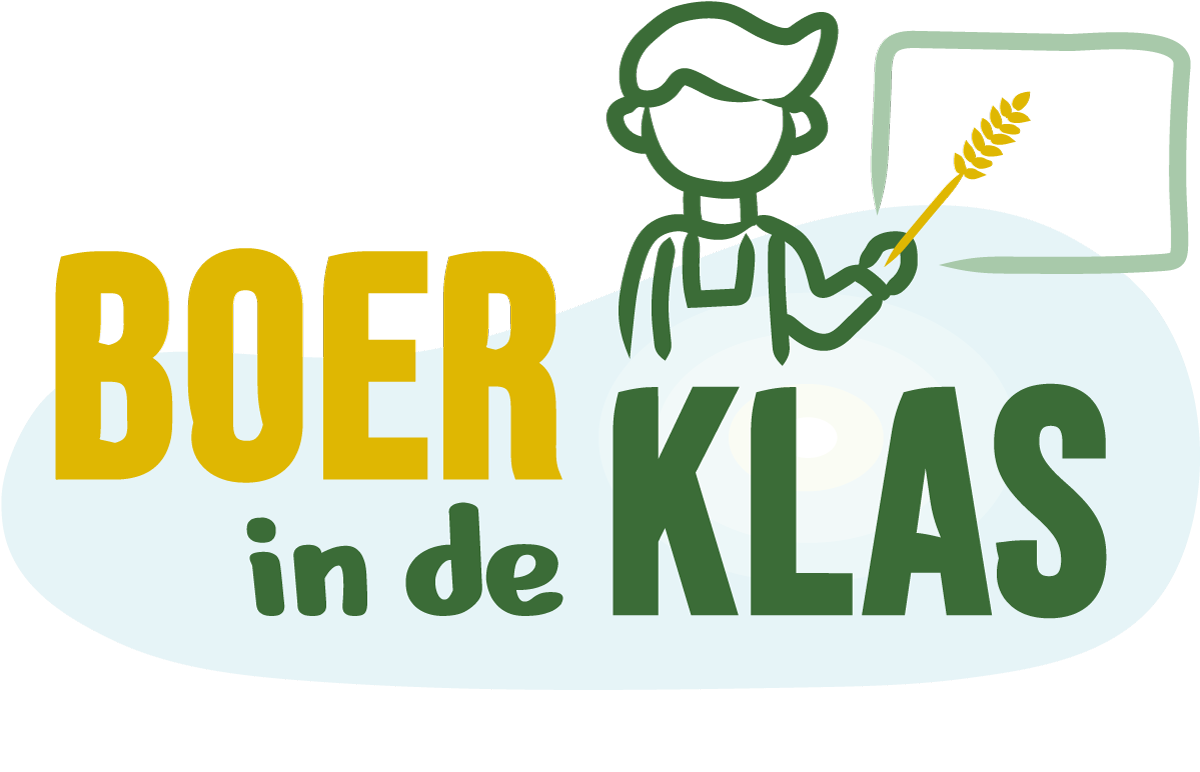 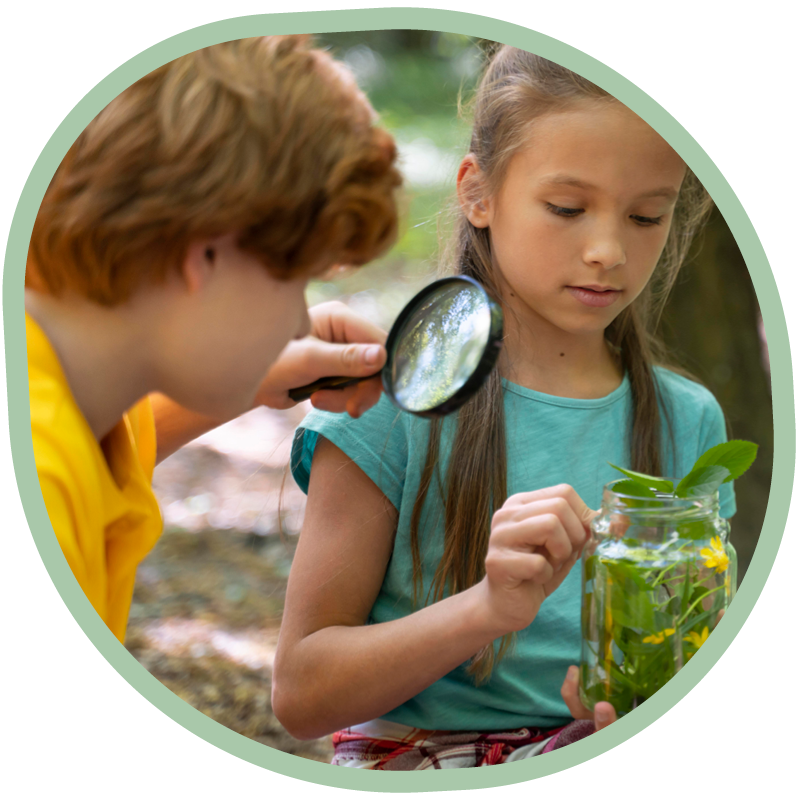 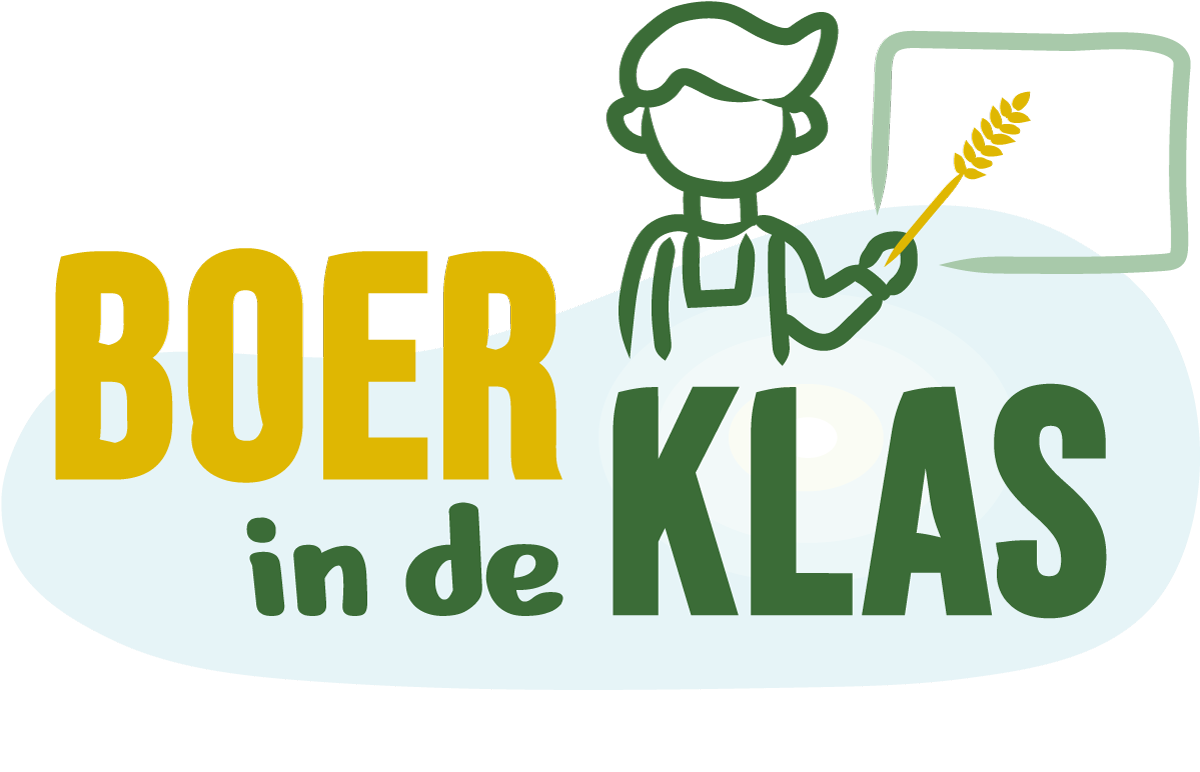 Titel
Tekst toevoegen
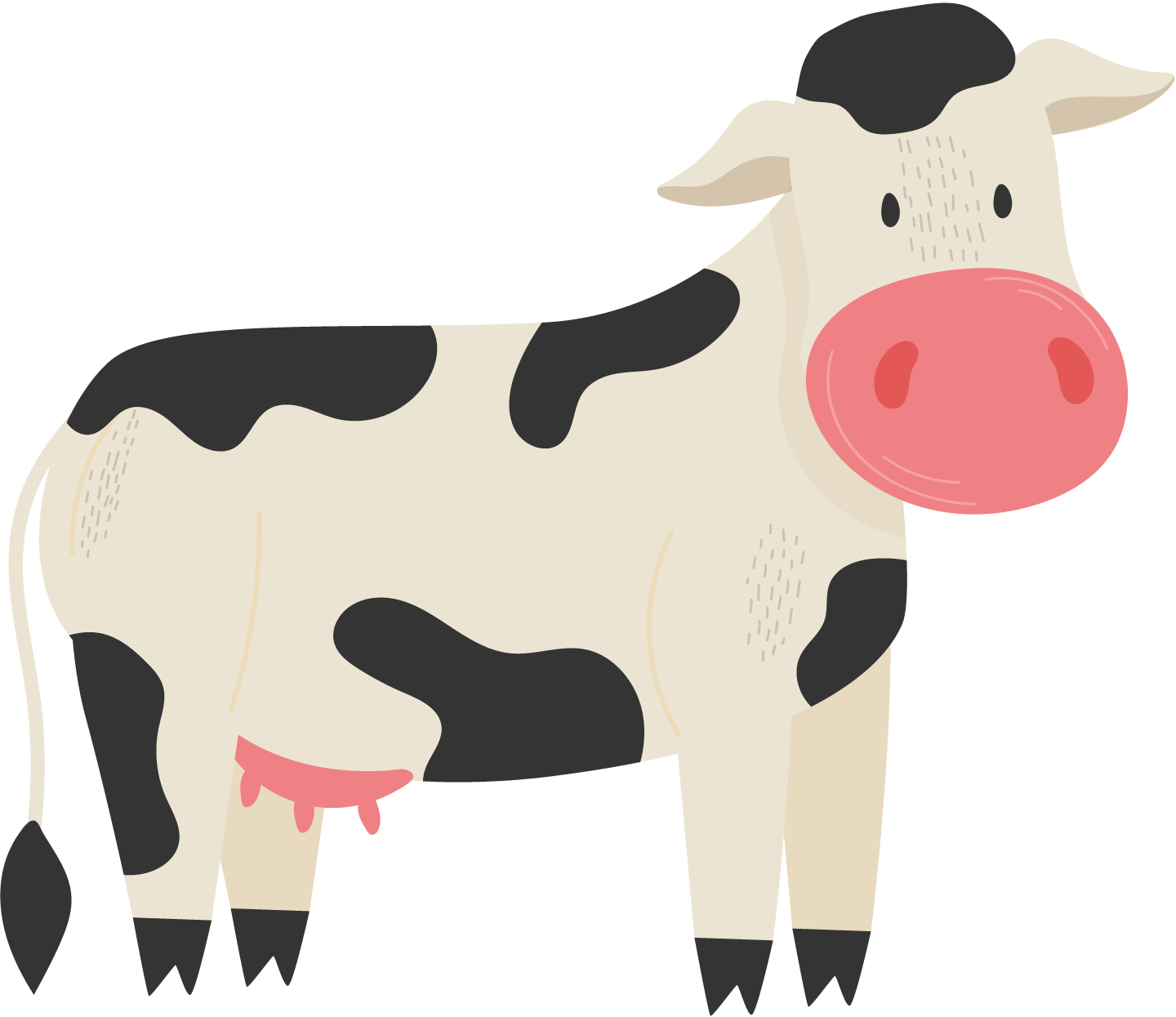 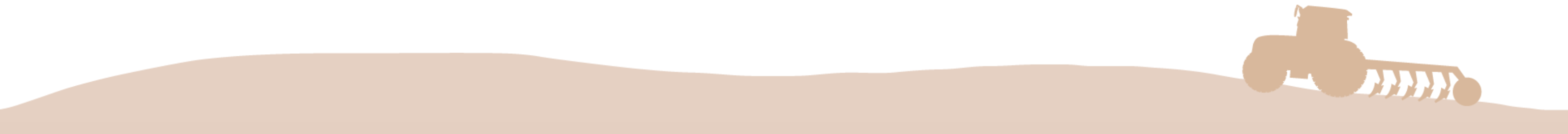 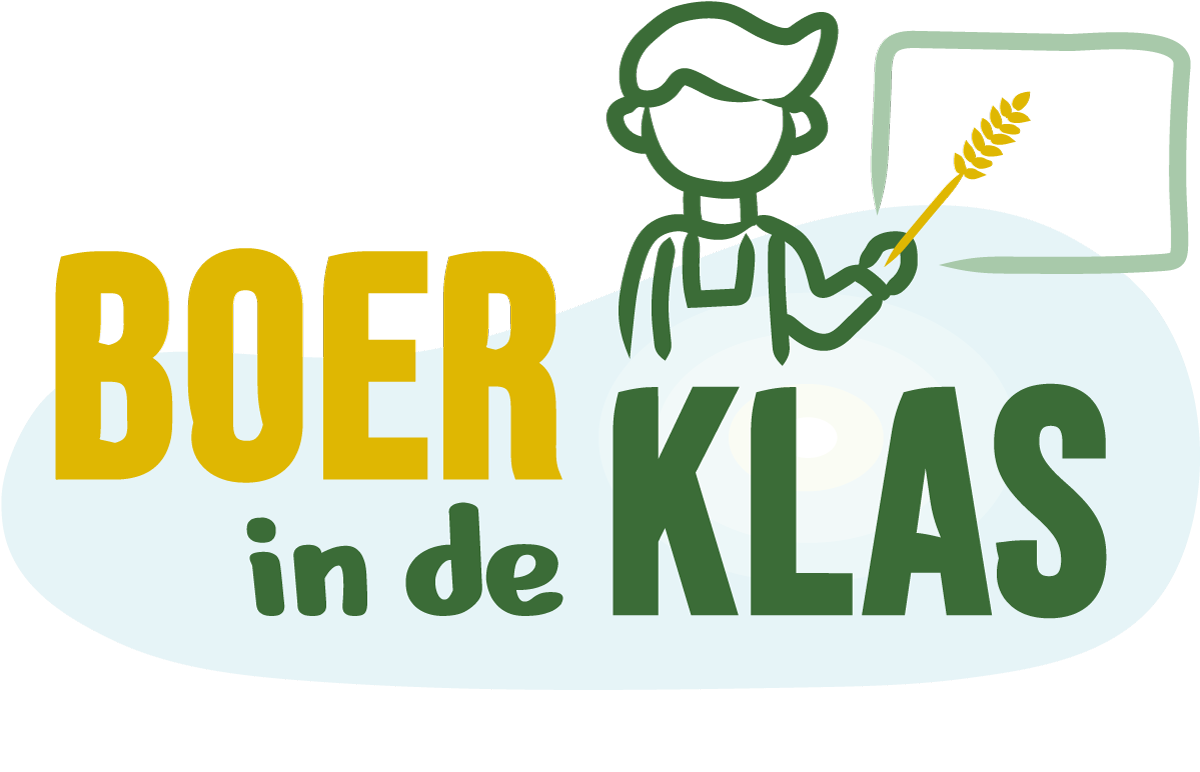 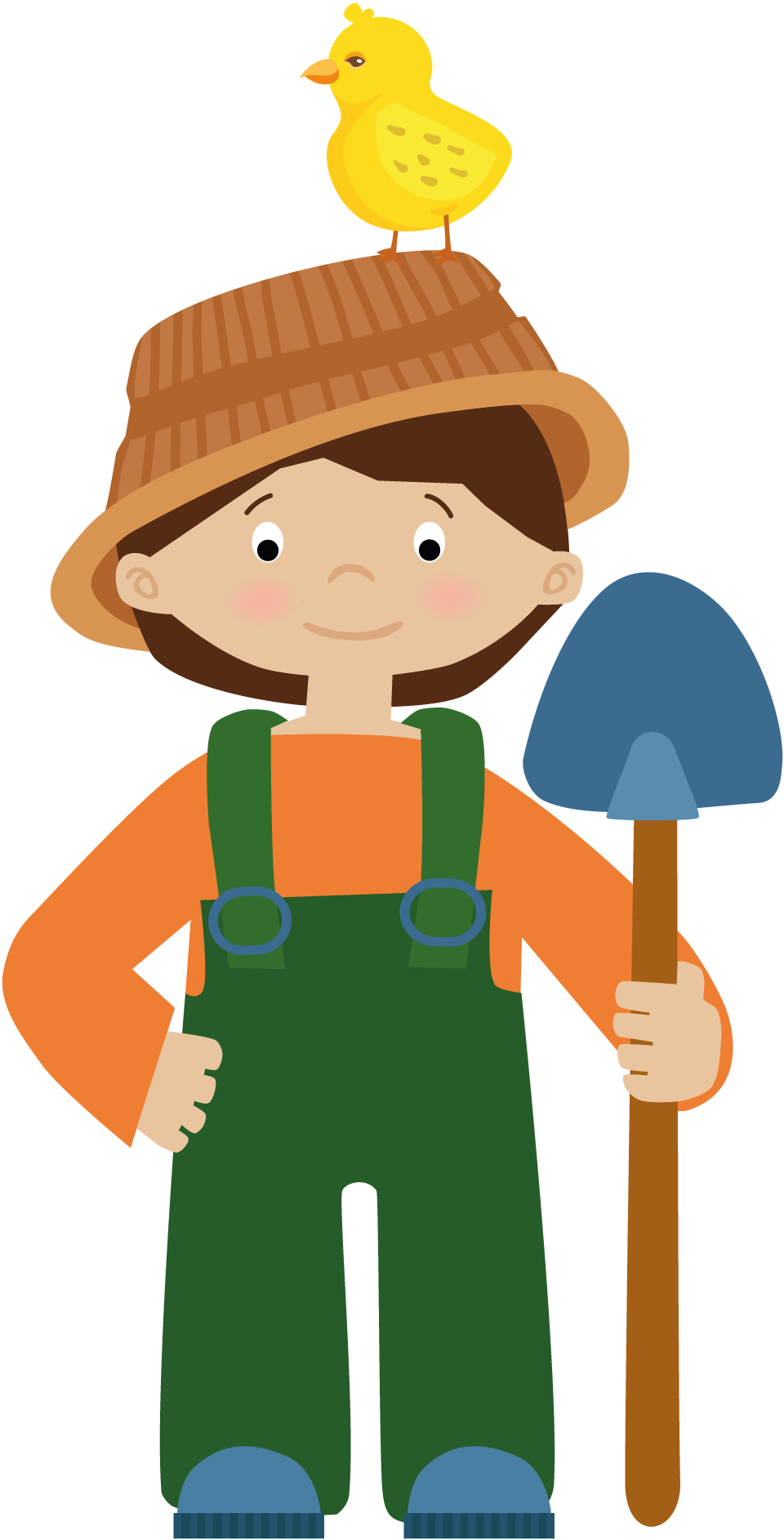 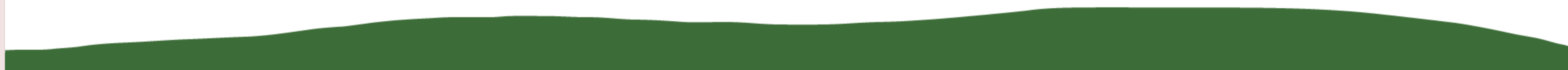 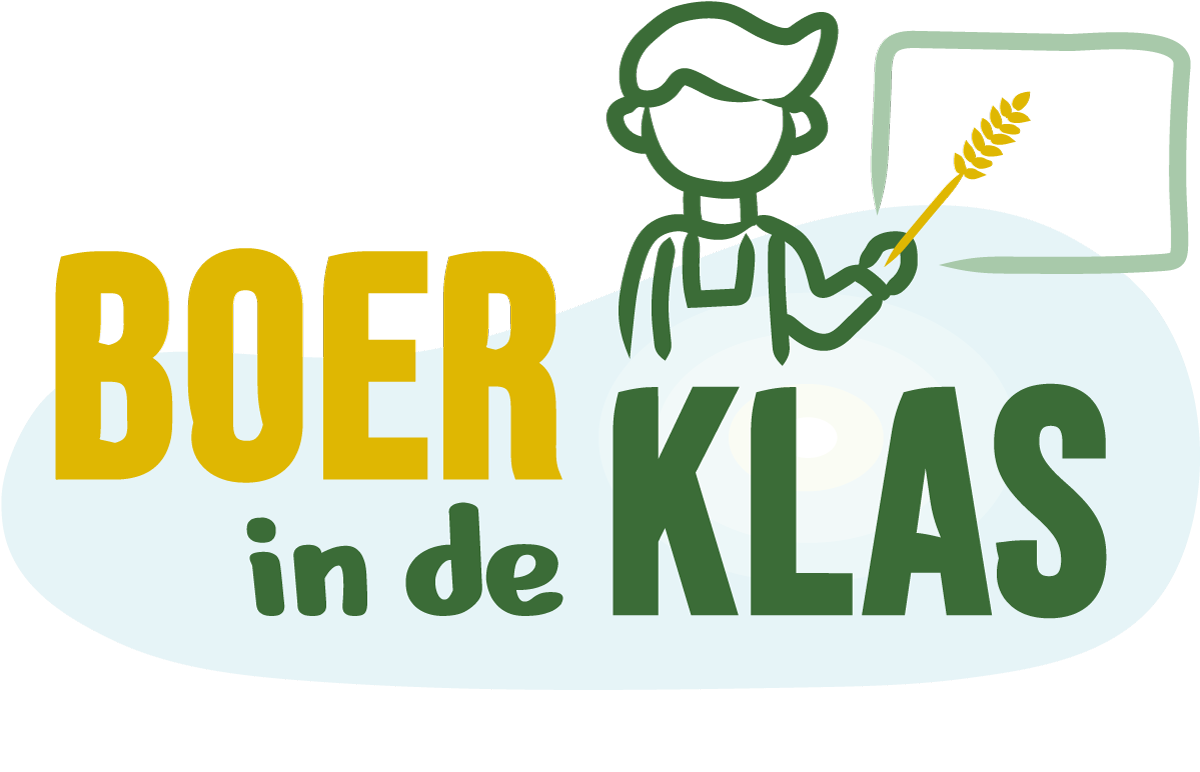 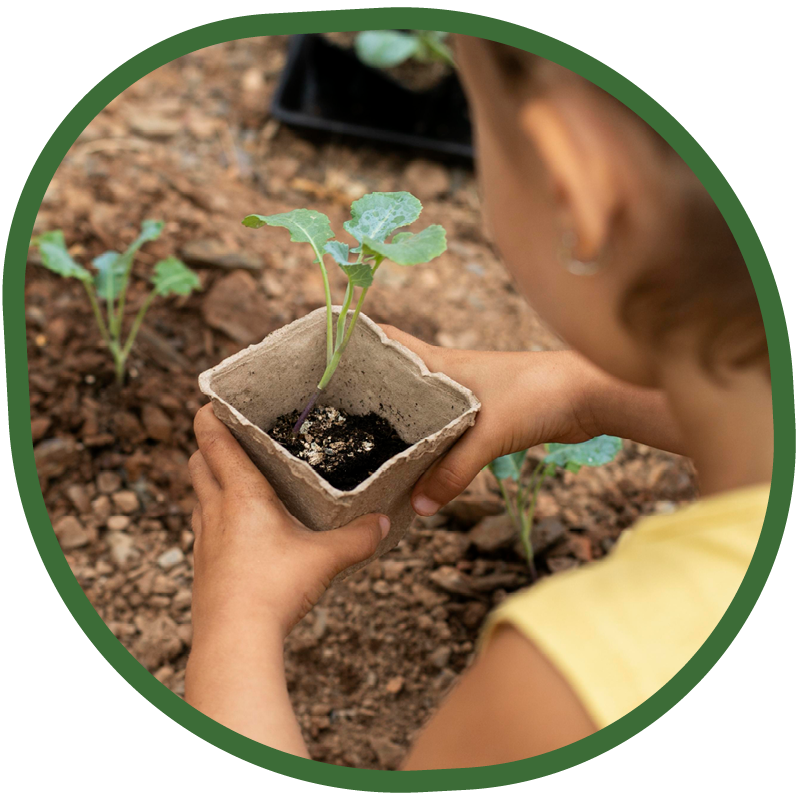 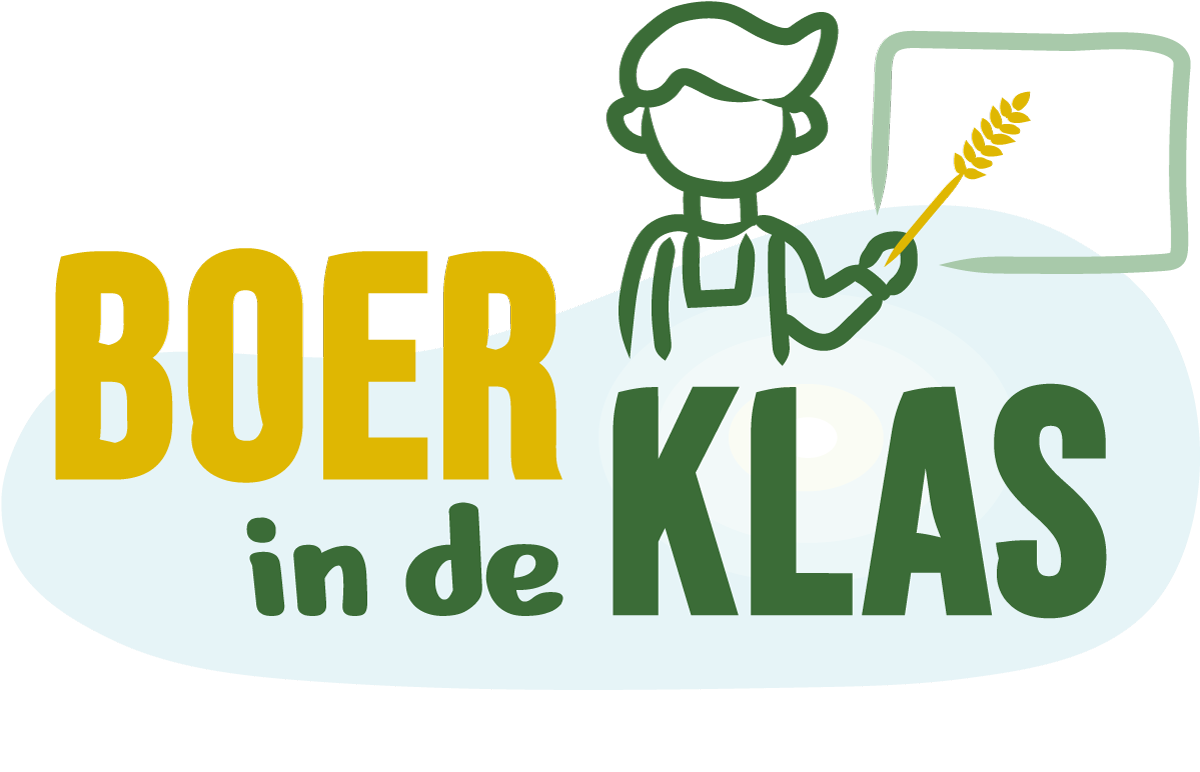 Titel
Tekst toevoegen
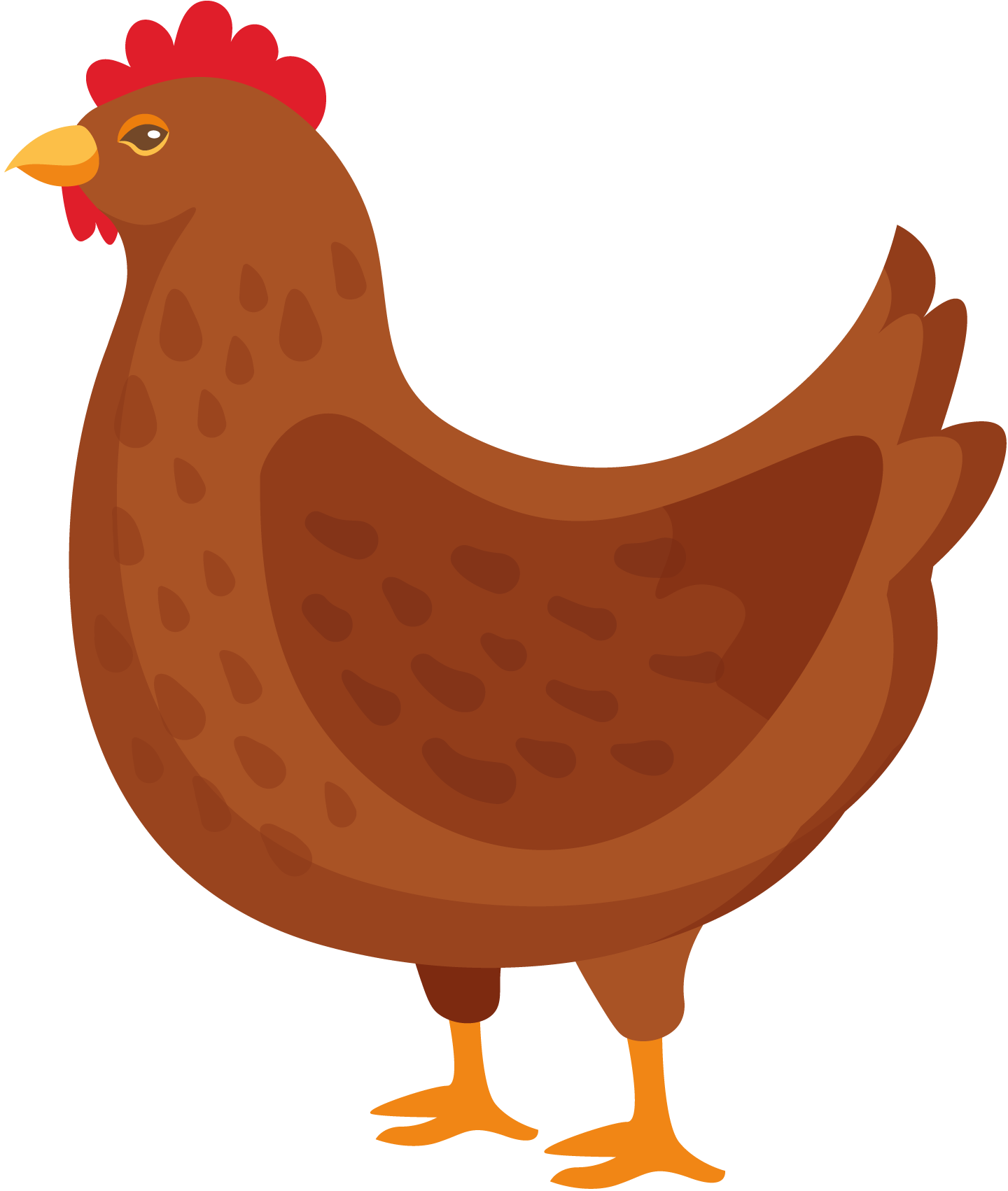 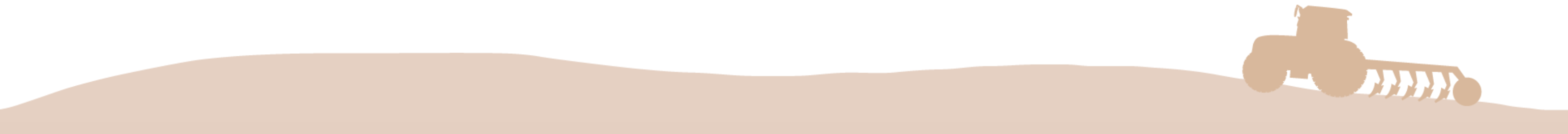 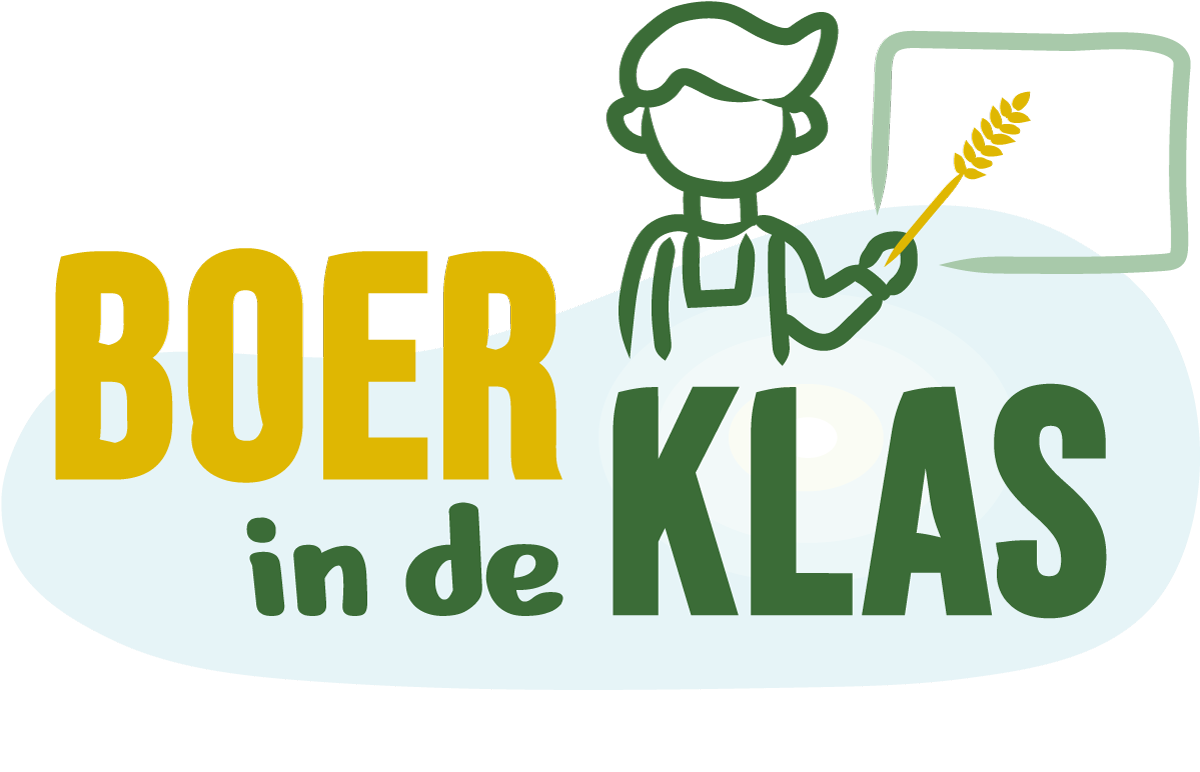 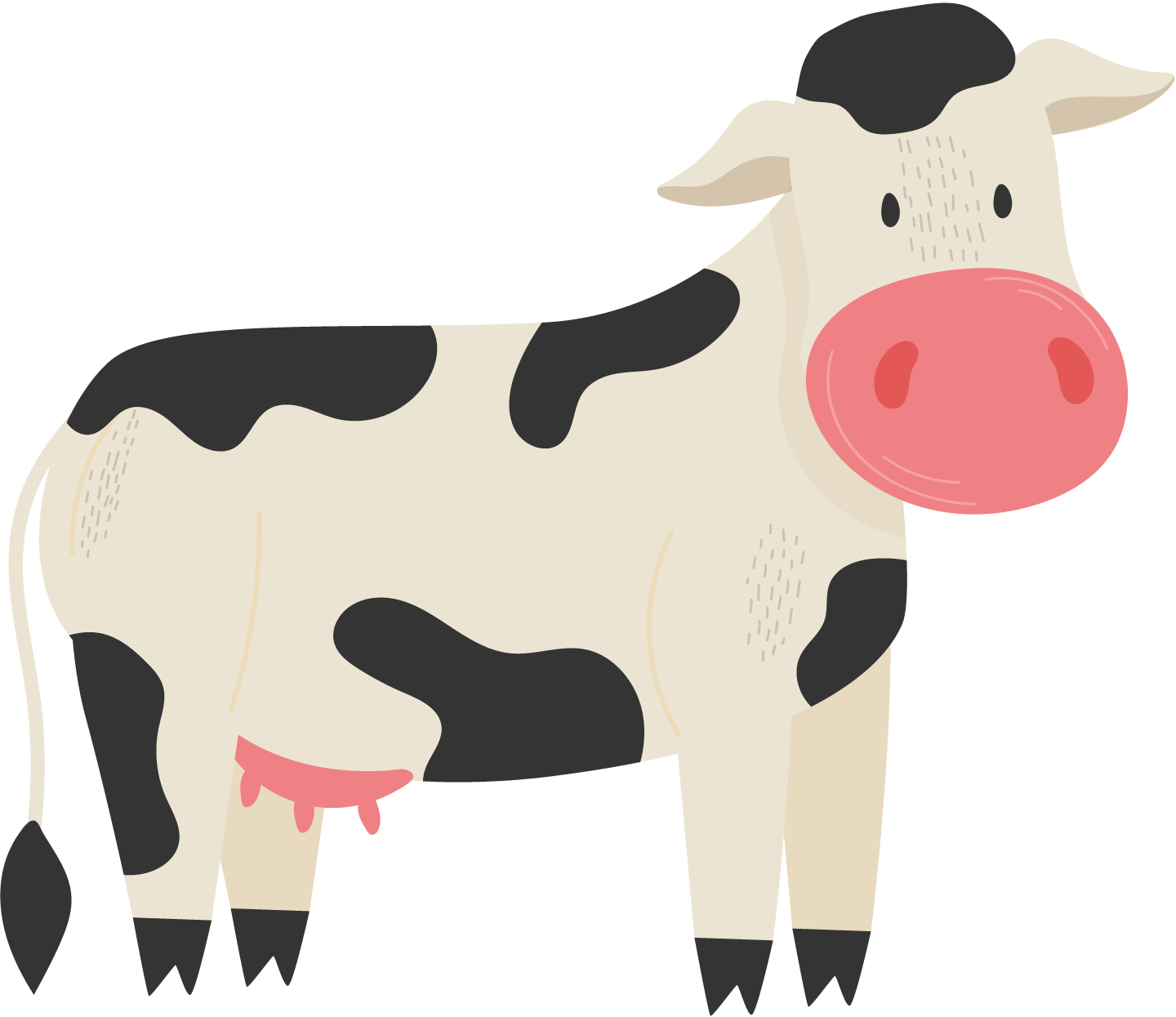 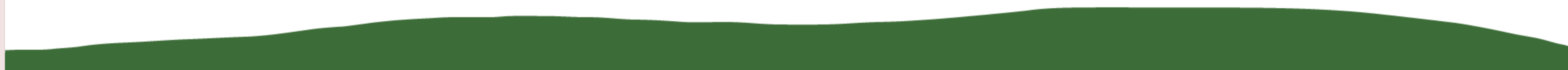 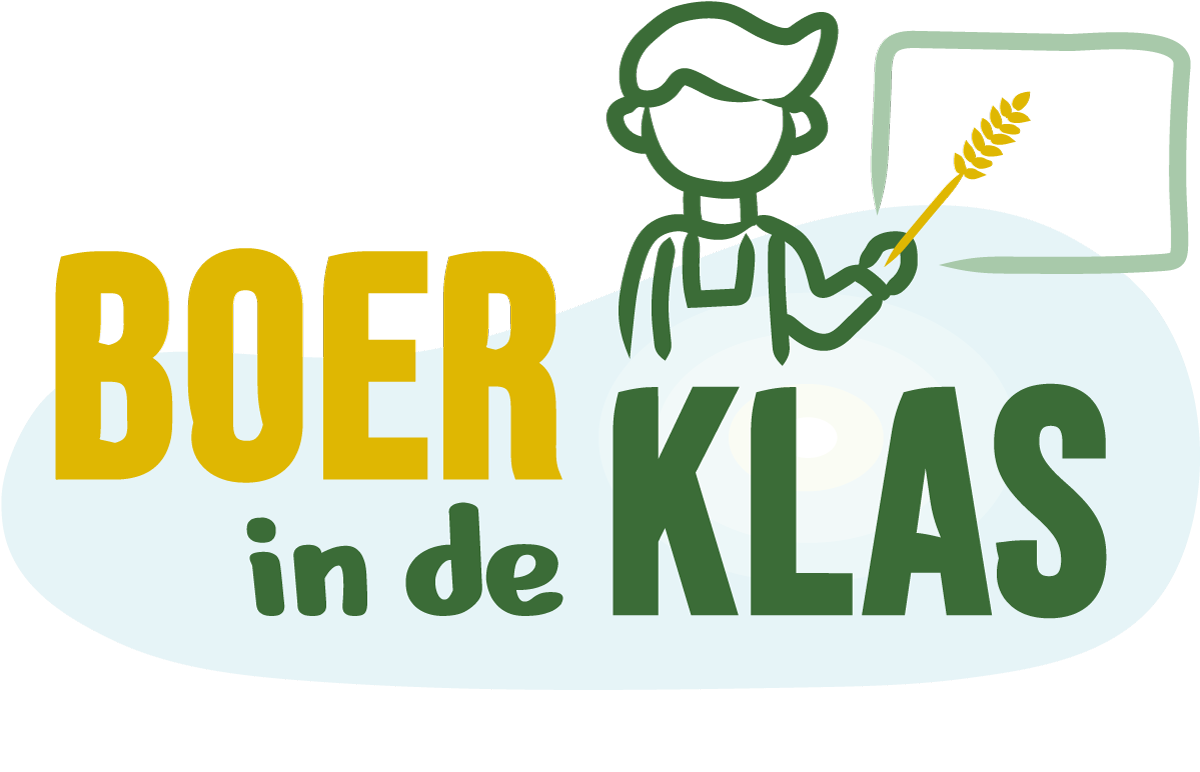